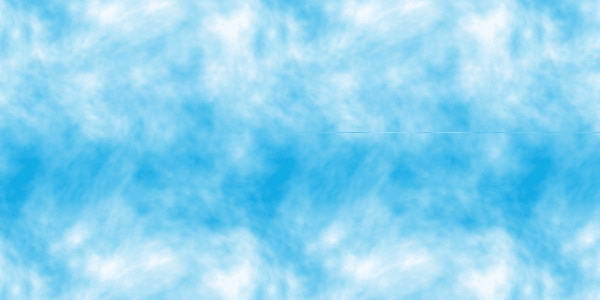 Берегите воду!
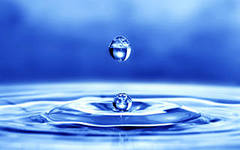 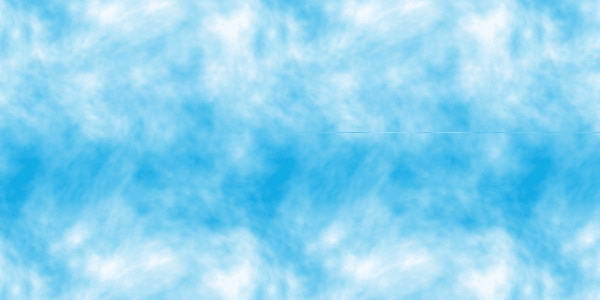 Очень добродушная, мягкая послушная.Но когда я захочу – даже камень источу.
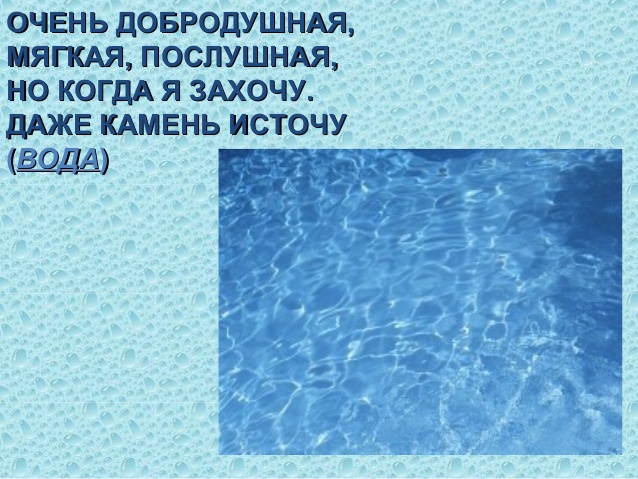 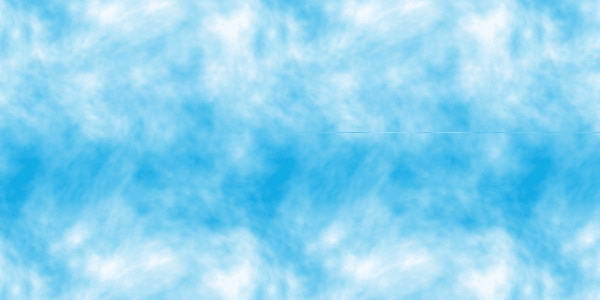 Не умыться не напиться без воды!
Листику не распуститься без воды!
Без воды прожить не могут
Птица, зверь и человек,
И поэтому всегда
Всем, везде нужна вода!
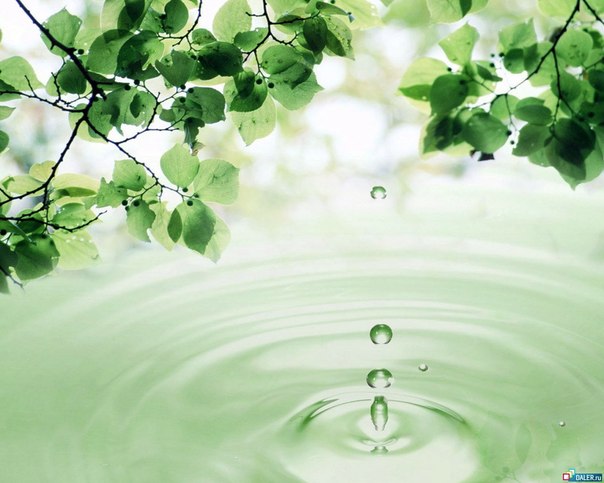 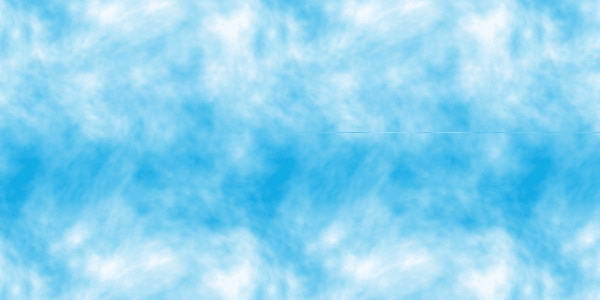 Вода на Земле
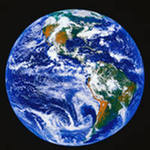 Большая часть поверхности планеты – вода.
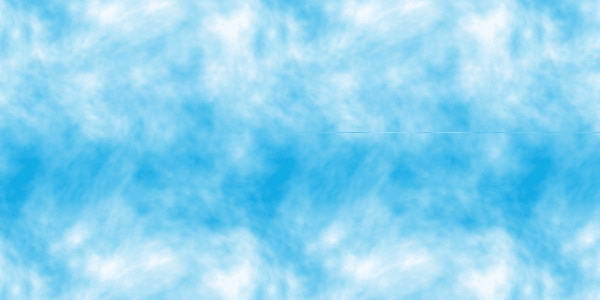 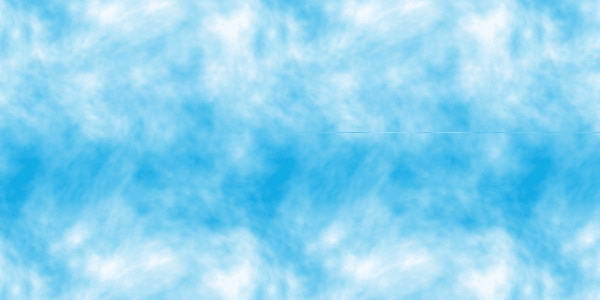 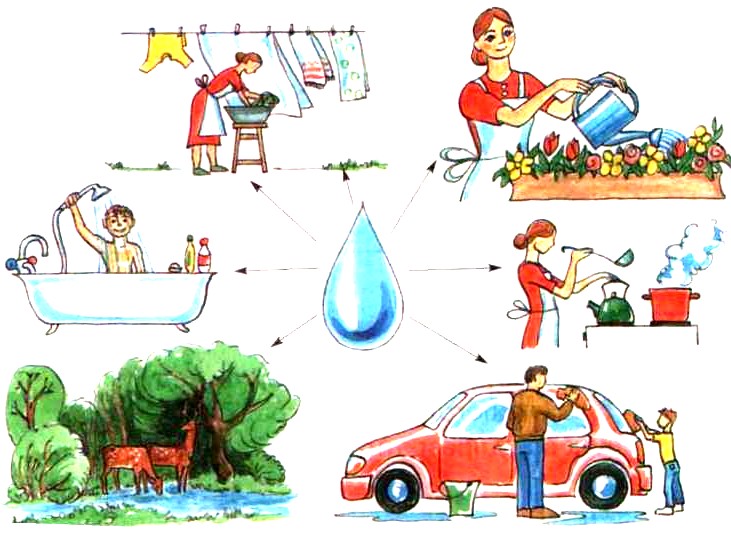 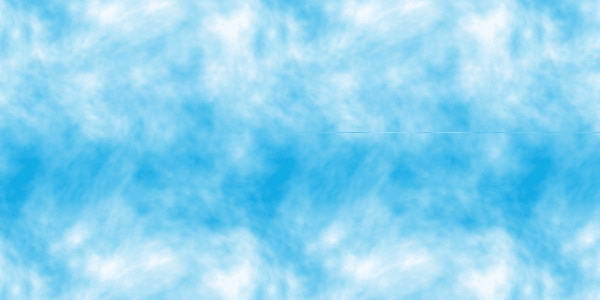 Для чего нужна вода?
УМЫВАЕМСЯ
ПЬЕМ
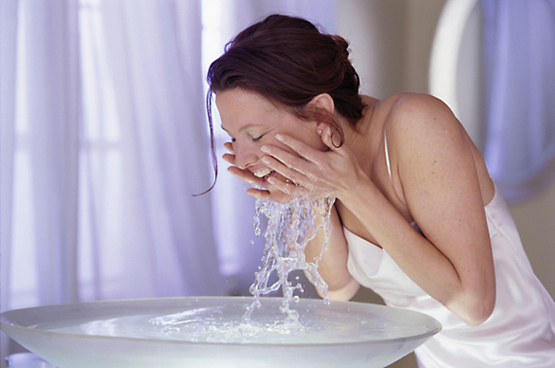 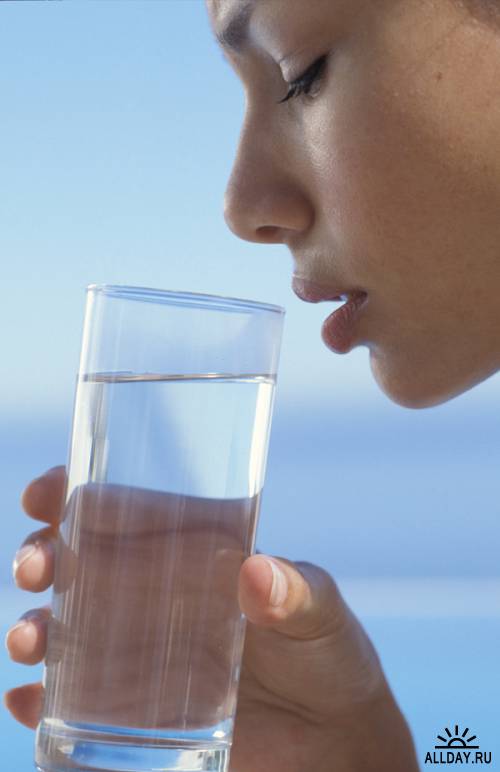 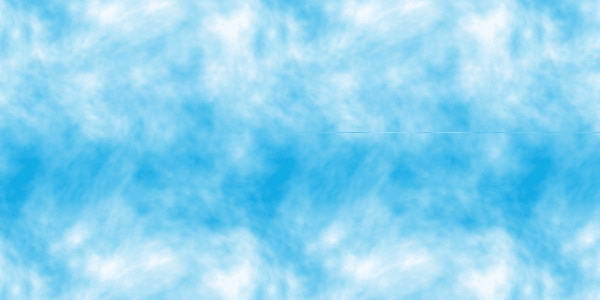 УБИРАЕМ
ПОЛИВАЕМ
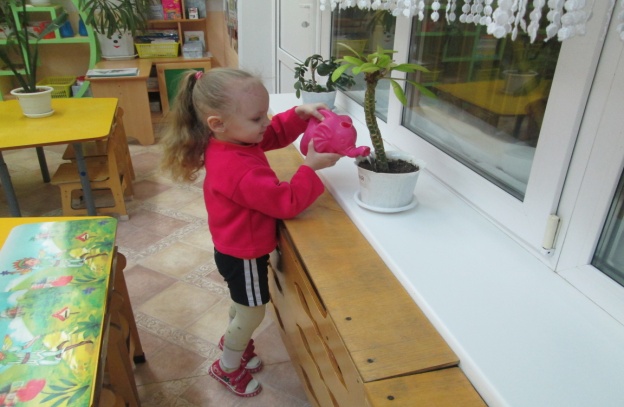 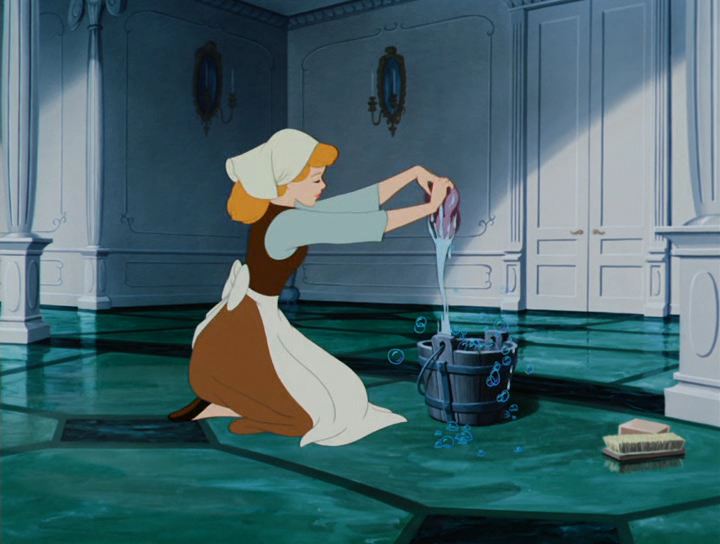 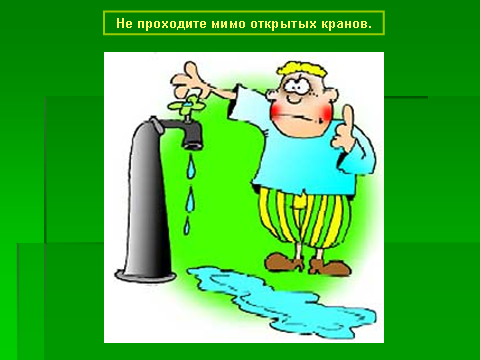 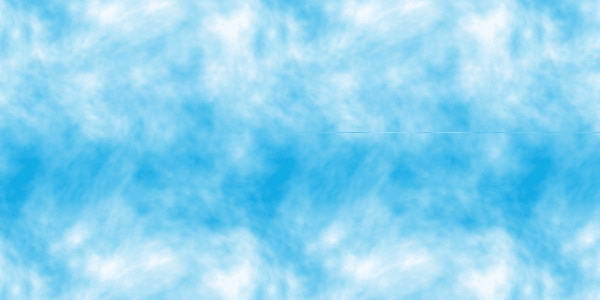 Что такое вода?
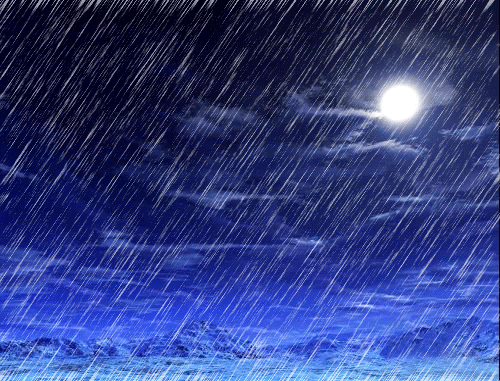 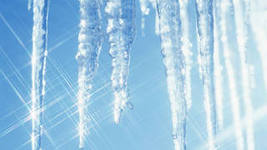 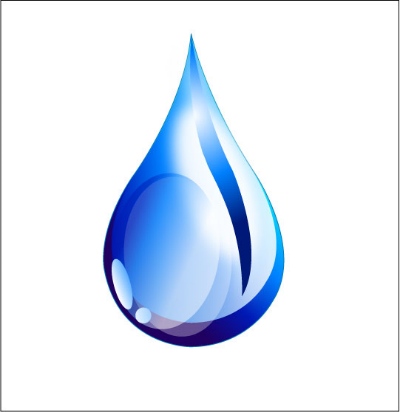 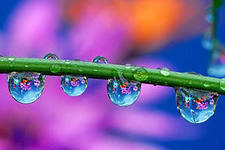 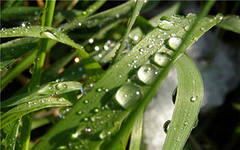 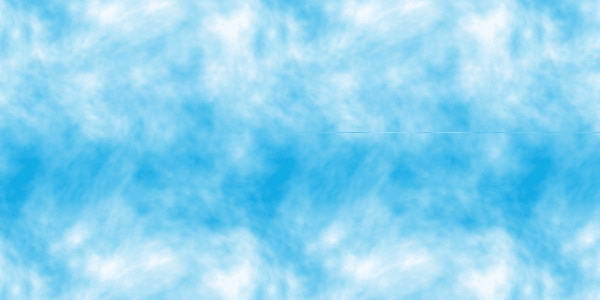 От загрязнения воды страдает все живое, она вредна для жизни человека
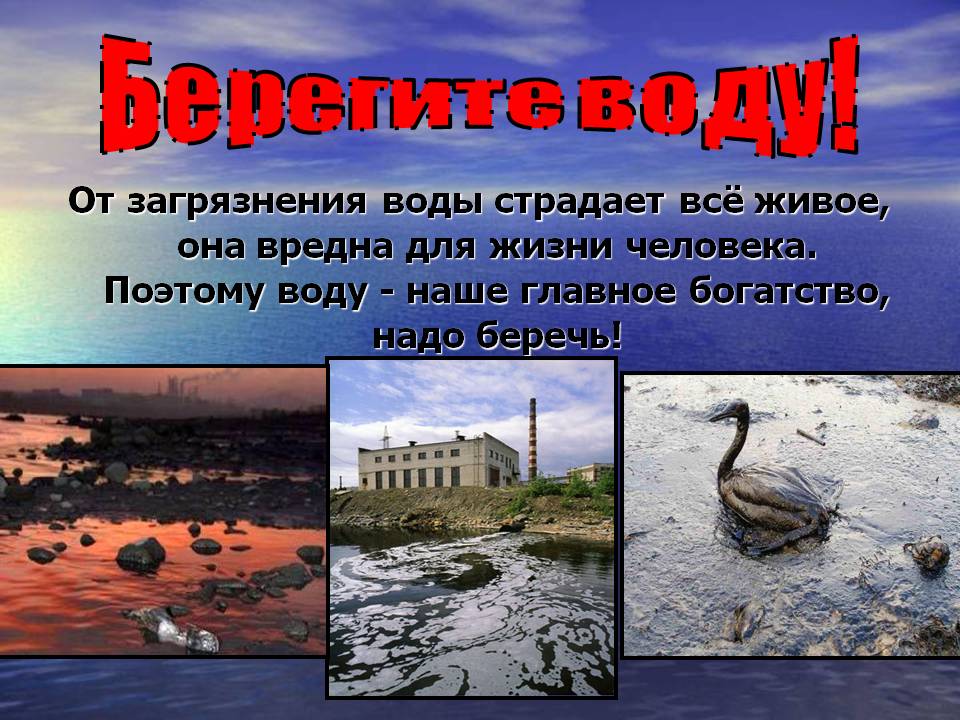 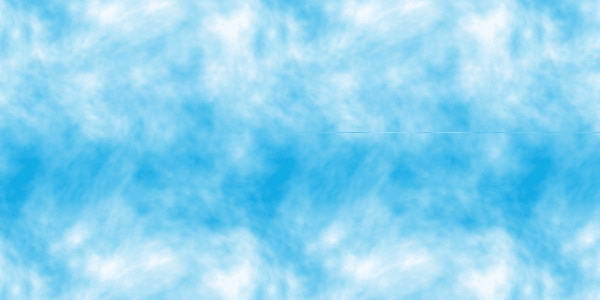 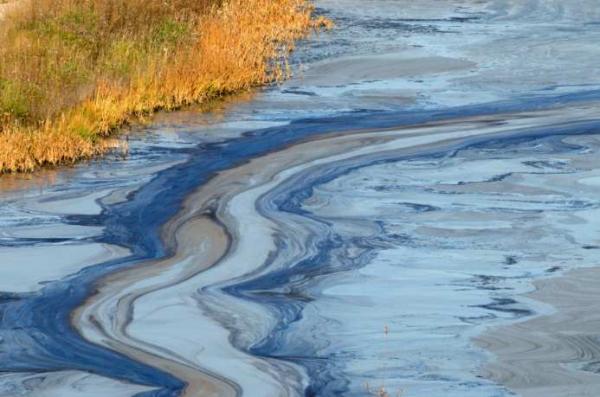 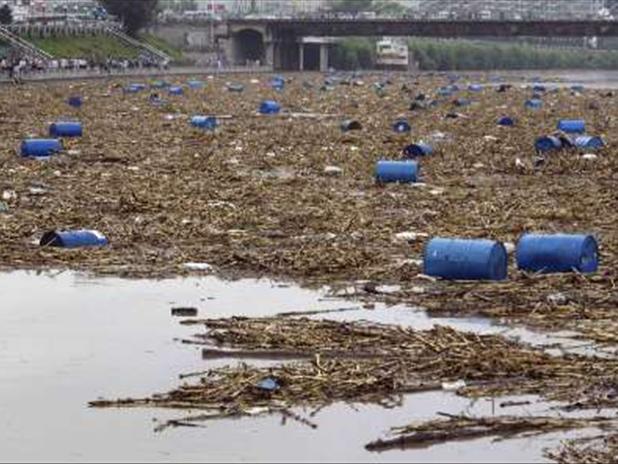 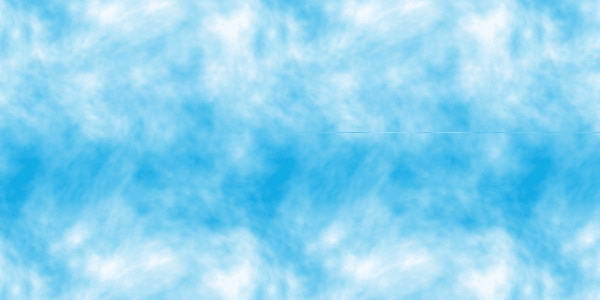 Берегите Землю,БерегитеЖаворонка в голубом зените,Бабочку на листьях повилики,На тропинках солнечные блики...Ястреба, парящего над полем,Ясный месяц над речным покоем,Ласточку, мелькающую в жите,Берегите Землю,Берегите!
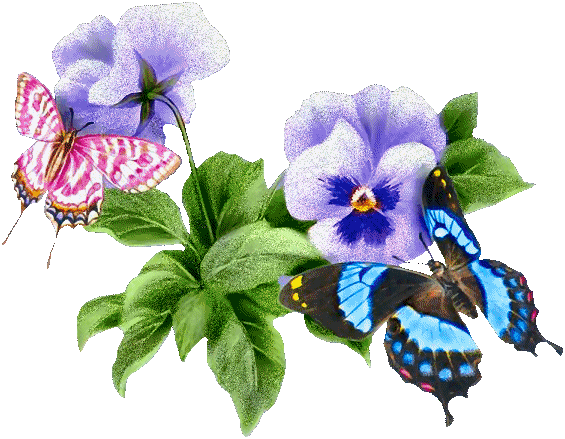 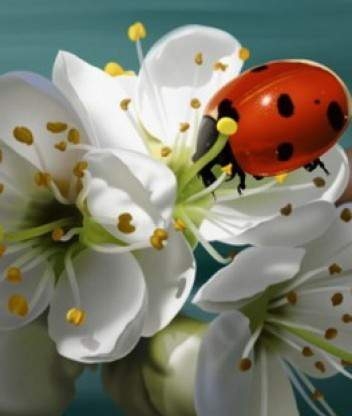 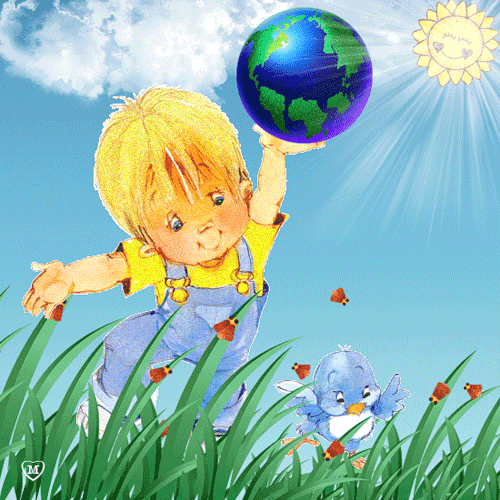 СПАСИБО ЗА ВНИМАНИЕ